Speiderprogram
Workshop: Aktivitetsløype
Lederkonferansen
PROGRAM
Speiderstigen
Speiderstigen er hjørnesteinen i programmet
Sikrer tilpasset nivå, progresjon «man skal klatre oppover»
Kan – Kjenner - Erfart
Lederverktøy: «Det er dette vi skal gjøre»
Strukturert etter de fem verdiene:
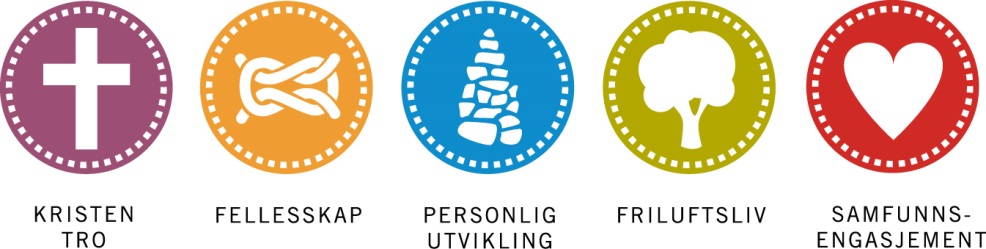 01.11.2017
3
Fra speiderstigenTema: Orientering  Ressurs: Orienteringsmerke
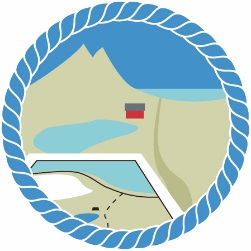 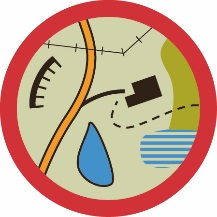 Oppdager

Kan en oppdager de vanligste karttegnene

Har en oppdager erfart å bruke et kart sammen med andre, til å finne en skatt på et kjent område





Stifinner

Kan en stifinner de vanligste karttegnene, vet hva høydekurver og målestokk på kartet betyr og kan orienterer et kart med et kompass

Har en stifinner erfart å bruke kart aktivt som hjelpemiddel når man er på tur

Vandrer

7. Klasse
Har en vandrer erfart å bruke kart og kompass til å finne fram i ukjent terreng, samt ta ut og følge en kompasskurs

Har en vandrer erfart å bruke GPS som et nyttig verktøy


10. Klasse

Har en vandrer erfart å instruere andre speidere i kunnskap og teknikker knyttet til friluftsliv, som:
Bruke kart og kompass for å finne fram i ukjent terreng

Rovere:
Flere pkt. knyttet til Friluftsliv
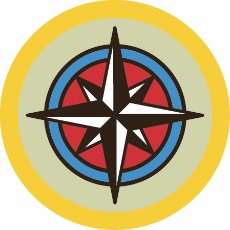 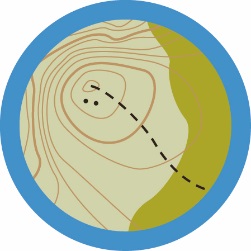 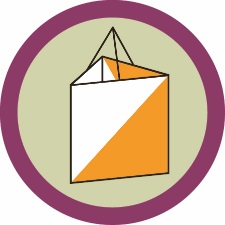 Oppdagerprogram
1.-2. klasse
Gult skjerf
6 semestermerker
50 aktivitetsmerker
60 møteforslag
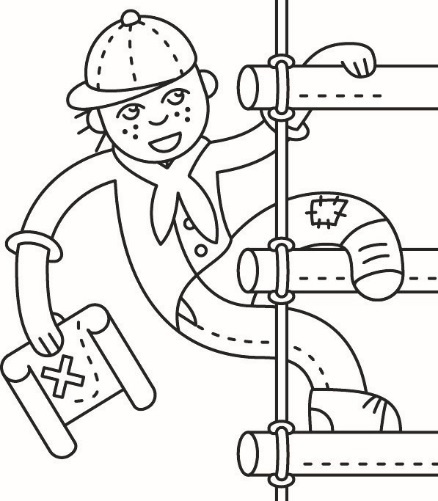 Semestermerker for oppdagere
Vår
Høst
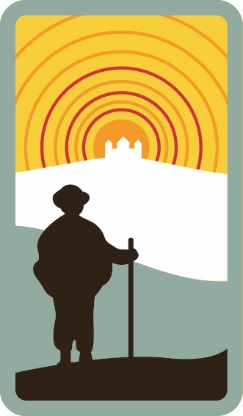 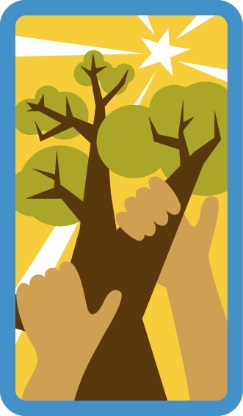 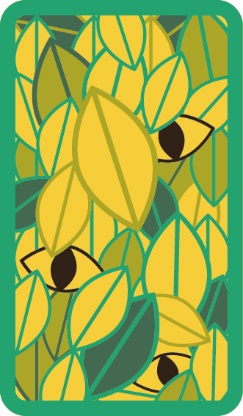 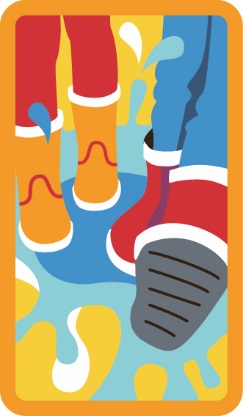 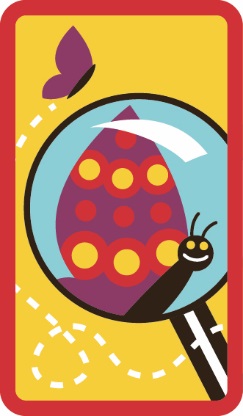 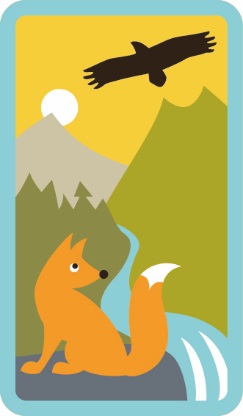 Opp
Jungel
Eventyr
Klissvåt
Villmark
Nysgjerrig
Semestermerker for oppdagere
01.11.2017
7
Aktivitetsmerker for oppdagere
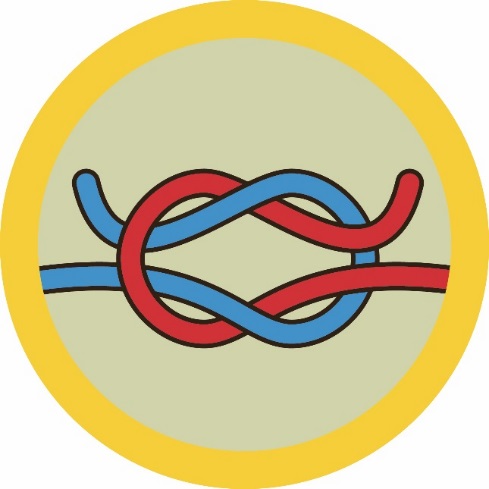 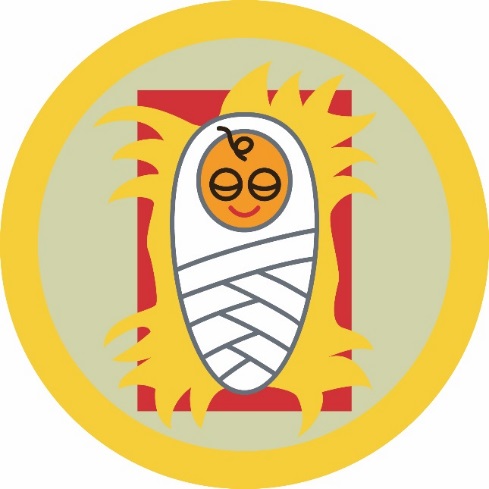 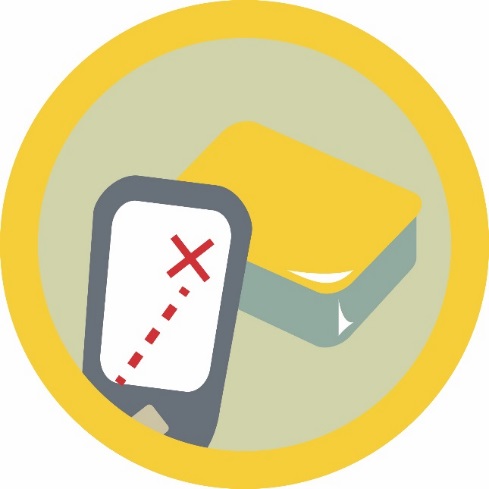 Et møte
01.11.2017
8
Stifinnerprogram
3.-4. klasse
Rødt skjerf
Fire semestermerker
70 aktivitetsmerker
40 møteforslag
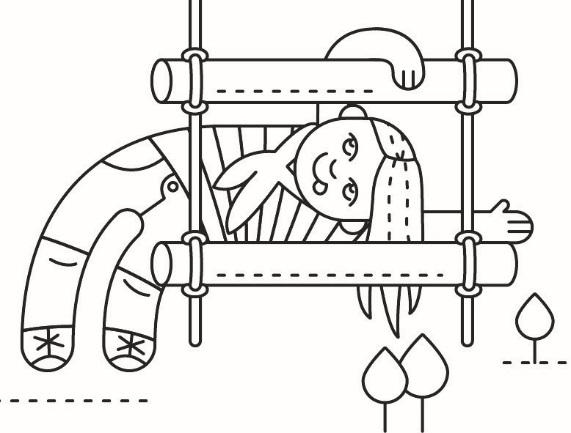 Semestermerker for stifinnere
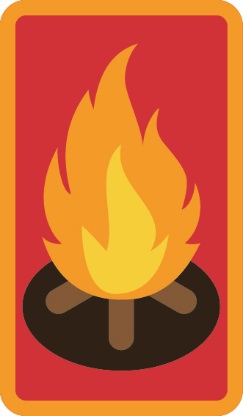 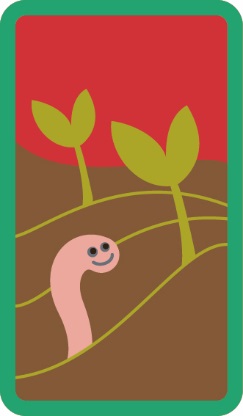 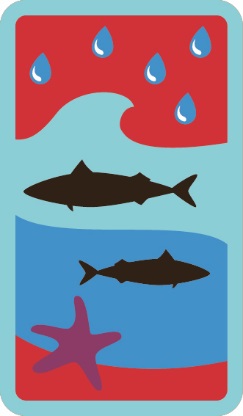 Vann
Ild
Himmel
Jord
01.11.2017
10
Aktivitetsmerker for stifinnere
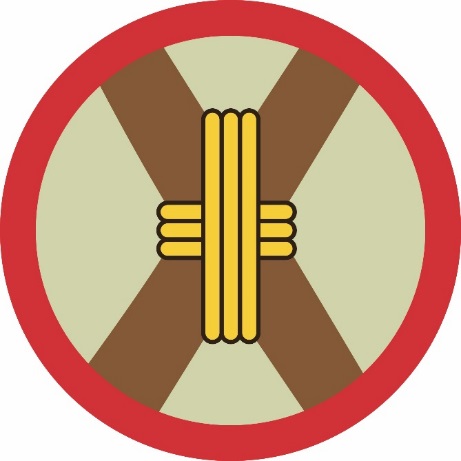 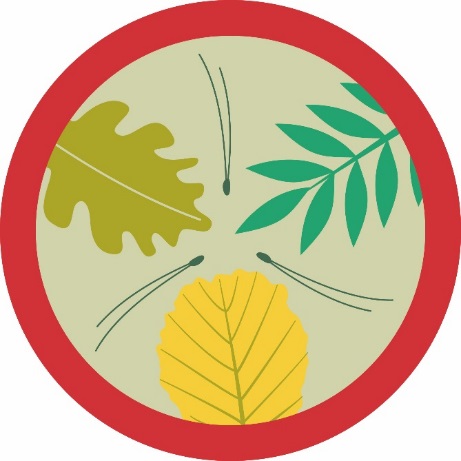 Et til to møter eller en tur
01.11.2017
11
01.11.2017
12
Vandrerprogram
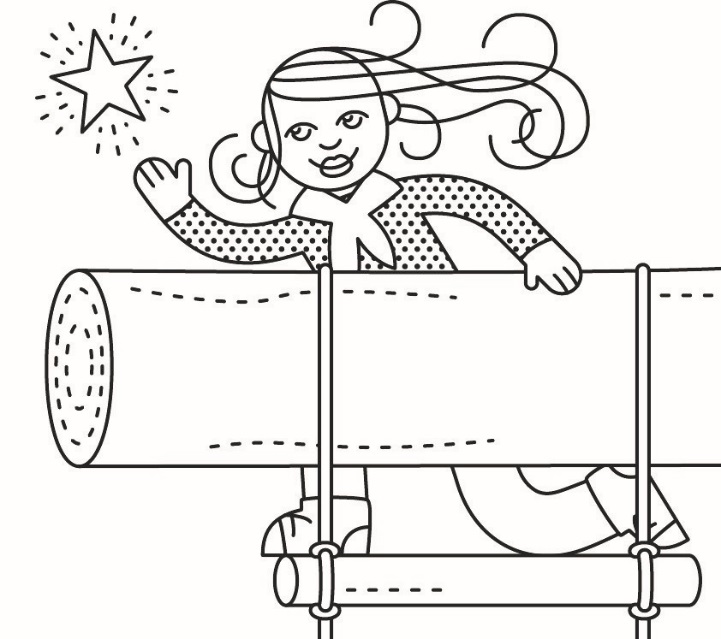 5.-10. klasse
Blått skjerf (5.-7.klasse)
Grønn skjerf (8.-10.klasse)
Patruljeførere og assistenter har eget distinksjonsmerke på skjorte (og eventuelt på skjerf)
Fire grader
90 aktivitetsmerker
Gradsprogram
Fire grader
Kravene er strukturert etter de fem verdiene
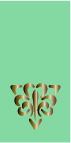 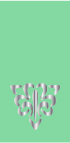 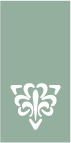 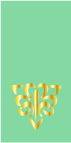 01.11.2017
14
Vandrergrader
01.11.2017
15
Aktivitetsmerker for vandrere
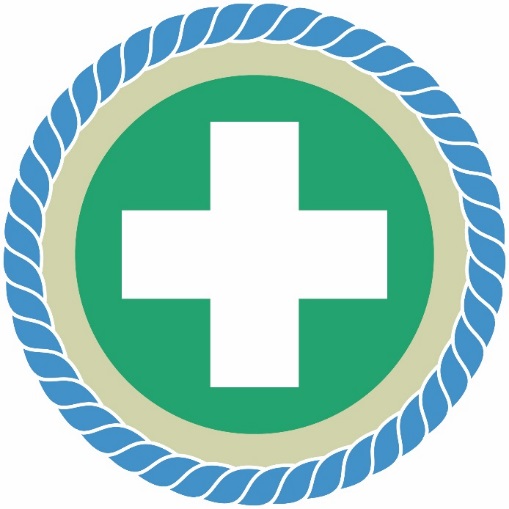 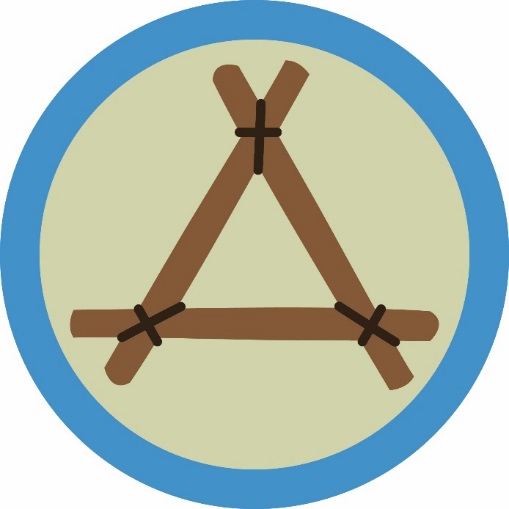 To til tre møter eller en tur
01.11.2017
17
Roverprogram
1.klasse VGS – 25 år
Burgunderrødt skjerf
Rovermentor
Roverekspert
30 aktivitetsmerker
01.11.2017
18
Rovermentor
Skal sikre at roverlaget/lagleder har en veileder og ressurs i gruppen

Komme med innspill, informasjon og ideer

Skal ikke være med i roverlaget
01.11.2017
19
Roverekspert
Strukturert etter de fem kjerneverdiene

Avsluttes med en prosjektoppgave som Rovernemnda godkjenner
01.11.2017
20
Aktivitetsmerker for rovere
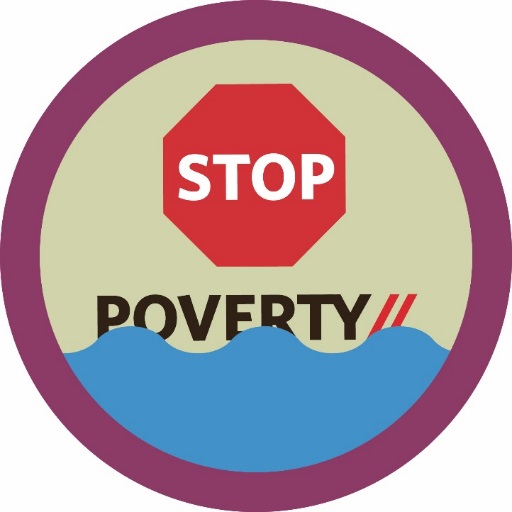 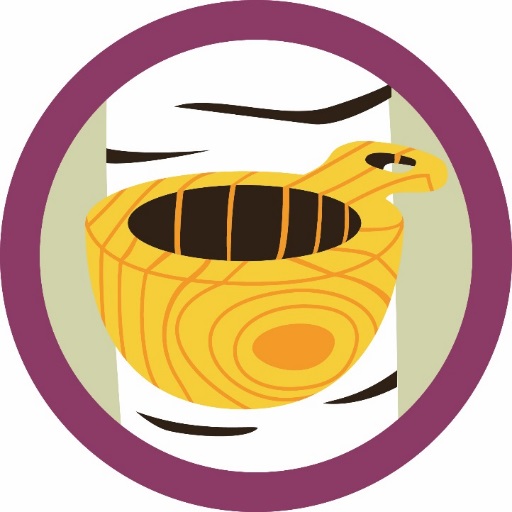 01.11.2017
21